Ko že vsak nekaj piše
Iz zavesti, da so kriteriji literarne kvalitete spremenljivi, se pokažejo nove naloge poklicnih in prostovoljnih bralčevih skrbnikov v času množične pisateljske dejavnosti: to ni več izločanje »neprimernega« in odbiranje »kvalitetnega«, ampak kategoriziranje produkcije po žanrih, motivih, obliki, mediju, bralcu itd. Bolj kot vzgoja zahtevnega bralca je cilj tega početja animacija piscev: popisovalcev, komentatorjev in predelovalcev besedil.
Slovenska knjižna produkcija 2014
5331 knjig (rekord 2008 – 6358 knjig): 22 % (1/5) ponatisov, 66 % (2/3) izvirnih 
1434 (27 %) leposlovje: 713 izvirnega in 721 prevedenega
616 (43 %) romanov: od tega 173 (28 % = manj kot 1/3) izvirnih in 440 prevedenih 
otroška lit. (29 %: 253 slovenskih in 160 tujih!)
14 % pesmi
kratka proza 8 %, otroška poezija 3 % drama 1 %
Viri: 
Igor Bratož: Občudovanja vreden ples številk, Delo 21. nov. 2015. 19. 
Statistični urad RS.
Knjižna produkcija ljubljanskih založb skozi stoletja
Do 1950 je rast produkcije 75-odstotna na vsakih 20 let, po 1950 pa se produkcija knjig na vsakih 20 let celo potroji.
Koliko je piscev na Slovenskem?
17.344 avtorjev leta 2015 (0,85 % populacije) 
2.152.950 izposoj
več kot 1000 izposoj ima 329 avtorjev (2 %), ki pokrijejo 58 % vseh izposoj
več kot 100 izposoj ima 3009 avtorjev (18 %), njihov delež pa je že 95 %
primer Sr. Dobrava pri Kropi: od 450 prebivalcev jih objavlja 15 = 3 %
+ tviti, Youtube, Wikipedija, blogi, časopisni komentarji, slike, Dobre knjige.si, facebook, diplome
civilizacijski cilj je doseči 7-odstotni delež kreativne/podjetne/aktivne populacije

Vir: Knjižnično nadomestilo, Cobiss
Pismenost ali kreativnost? > Pismenost + kreativnost > Pismenost = kreativnost
Ken Robinson: Do schols kill creativity? TED: Ideas worth spreading. Youtube 2006.
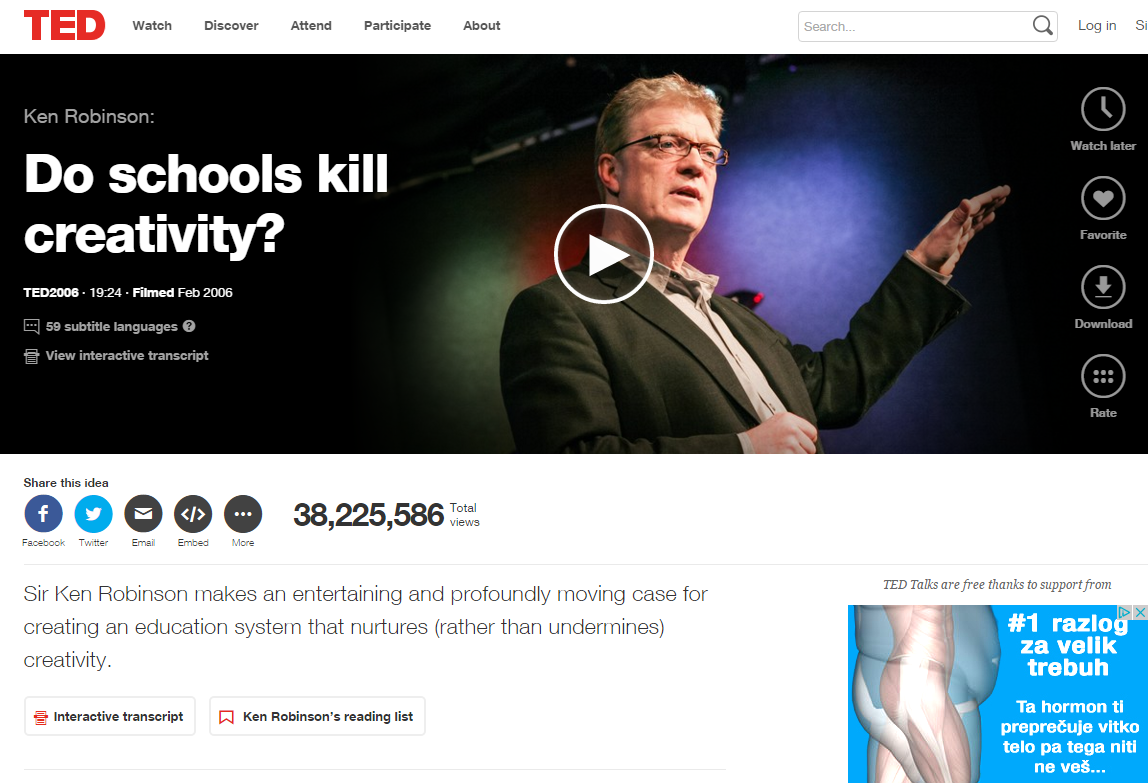 Branje je v redu.
Konkurenca knjižničarjem pri prizadevanju za več branja
služba, družina
šport, estrada
drugi mediji: TV (resničnostni šovi, kvizi, telenovele), računalniki (igrice), glasba
druge oblike literarne distribucije: literarne revije, feljtoni, knjigarne, veleblagovnice/trafike
avtorska zakonodaja
Če je civilizacijski cilj razgledani, kreativni, odgovorni in sodelovalni  posameznik, …
… potem si moramo zanj prizadevati, tako da ljudem omogočimo prosti dostop do znanja in priložnosti za produkcijo znanja. Zato imajo prednost mediji in ustanove, ki omogočajo prosto dostopnost: 
splet pred tiskano knjigo
knjižnica pred knjigarno
Dobra : slaba knjiga
Tone Pretnar: Ni slabih knjig, so samo slabi bralci.
Najboljši pisatelji so v otroštvu prebirali najslabše knjige ali Vsaka knjiga je za kaj dobra.
Ni inštitucije, ki bi zmogla ovrednotiti vso produkcijo.
Ni orodij in kriterijev za objektivno vrednostno sodbo.
Produkcije slabih knjig ni mogoče in ni smiselno ustavljati.
Matej Bogataj: Kritik ima slabo vest, ko sesuva slabo napisano »kultno knjigo«, ker je to edino, kar bralci sploh preberejo.

Delitev na dobre in slabe knjige ni potrebna, so pa potrebni kolikor mogoče natančni opisi knjig.
Na Dobrih knjigah (še) ni popularnih:
Maša Modic
Tanja Frumen
Stella Norris (Darja Hočevar)
Romana Berni
Azra Širovnik
Aksinja Kermauner
...


Vlado Žabot
... in manj popularnih:
Dve zbirki z opisi knjig
Dobre knjige.si
Wikipedija
1342 opisov knjig (26. 3. 2016)
500 opisov/leto = 1/3 vsega
sveže izšle knjige
120 popisovalcev
z bralskega stališča
1175 gesel v kategorijah Knjiga leta nnnn
470 gesel v okviru projekta Romani (29. dec. 2015)
klasika
25–30 popisovalcev letno
z enciklopedičnega stališča
Zapisi se ne podvajajo, zbirki sta komplementarni. 
Struktura zapisov je podobna: 1. zgodba, 2. ocene v časopisju, 3. žanrska oznaka.
Vprašanja za Dobro knjigo
vodenje
računalniško programiranje
izbor knjig
financiranje in načrti za prihodnost 
razmerje s forumom Knjižni molji na Med.Over.Net
sodelovanje z Wikipedijo
Domislice in predlogi za Dobro knjigo
angažma študentov bibliotekarstva in drugih študentov
angažma upokojencev v okviru univerze za tretje življenjsko obdobje
licenciranje zapisov s CC
podatek o branosti posameznega zapisa
lestvica sodelavcev (po številu/obsegu vpisov)
podatek o sposoji in rezervacijah knjige
podatek o številu knjižnic s knjigo
razširiti povzetke zgodb s tistimi na Wikipediji
povezava na tujejezične zapise o izvirnikih prevedenih knjig
Vnešene knjige > Vnesene knjige
Primer vpisa v Dobre knjige: Esad Babačić, Trdobojec
WikiProjekt Romani
Popisi romanov pri Uvodu v študij slovenske književnosti
Zgled popisa knjige na Wikipediji: Janez Švajncer, Ko zori človek
Kako sestaviti enciklopedični članek o knjigi. Nova pisarija. Wikiknjige
Popularen : žanrski
Izraz trivialen poznajo samo Nemci
Romaneskni žanri v Wikipediji
Aleksandra Belšak: Žanrski sistem slovenske literature
A. Belšak
Romaneskni žanri na Wikiviru, prim. kategorija Ženski roman
Zgled žanrske oznake Ženski roman: Pavlina Pajk, Slučaji usode, 1897
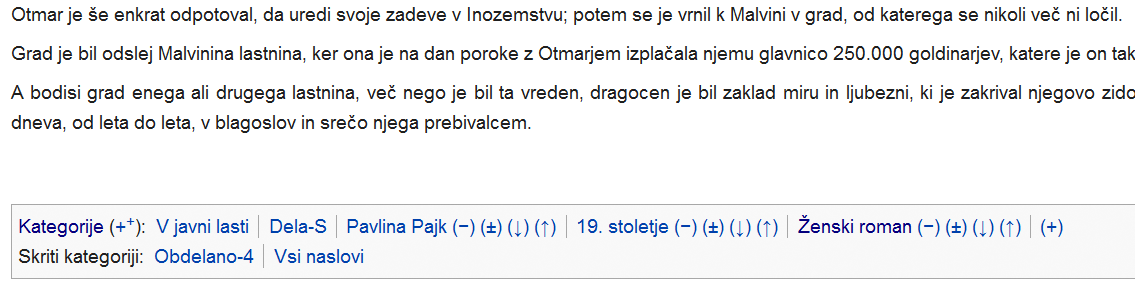 Žanrske oznake
Dobre knjige :78 oznak
Katalog slovenskih literarnovednih terminov ZRC SAZU: 16 večjih žanrov: zgodovinski 200, kmečki 145, pustolovski 58, sentimentalni 60, kriminalni 46, ZF 38, biografski, vojni, humoristični, viteški 20, rodbinski, generacijski 20, avtobiografski 11, ljubezenski, grozljivi 10, planinski 10
slovenska Wikipedija: 48 
angleška Wikipedija: 177 nefikcijskih (biografije, spomini, verska besedila ...) + 187 fikcijskih (satira, šolska zgodba, erotična pripoved ...); gl. tudi List of writing genres
Wikivir: ~ 18 kategorij (pesem 985, povest 126, humor 124, novela 41 ...)
Žanri na Dobrih knjigah
Pogoste žanrske oznake pri Dobrih knjigah in v katalogu na ZRC SAZU
DK   SAZU
družbeni roman 		356	---	
družbenokritični roman 89	---	
zgodovinski roman 	76	200	
avtobiografski roman 	70	11	
kriminalni roman 		69	46	
kratka zgodba 		63	---	
psihološki roman 		61	---	
ljubezenski roman 	60	11	
spomini 				58	---	
mladinski roman 		48	---	
biografski roman 			45	38
pesem 					36	---
družinski (rodbinski) r.		34	24
fantastični roman 			34	---
življenjepis / biografija 	32	---
humoristični roman 		30	22
problemski roman 		28	---
potopisni roman 			23	---
eksistencialistični roman 	21	---
vojni roman 				20	39
esej 					18	---
satirični roman 	18	---
detektivski roman 17	---	
filozofski roman 	15	---	
novela 			13	---	
dnevnik 			10	---	
pustolovski roman 9	58	
znanstvenofantast. 8	38	
humor. kratka proza 7	---	
erotični roman 	6	---	
realistični roman 	6	---
Preveri frekvenco žanrske oznake tudi na Gigafidi
zgodovinski roman  660
ljubezenski roman  642
kriminalni roman  629
pustolovski roman  473 + 7 avanturistični r.
avtobiografski roman  354
mladinski roman  329
detektivski roman  250
znanstvenofantastični roman  175
moderni roman  145
biografski roman  126
vojni roman  115
erotični roman  114
realistični roman  104
fantastični roman  100
viteški roman 96
psihološki roman  93
satirični roman  87
pisemski roman  76
družinski roman 66 (rodbinski r. 6)
romantični roman  59
potopisni roman  58
grozljivi roman 53
razvojni roman  50
pikareskni roman  34 + 16 potepuški r.
sentimentalni roman  50
ženski roman 50
humoristični roman  48
utopični roman  44
filozofski roman  41
bildungsroman 32
problemski roman  31
srhljivi roman  29
družbeni roman  24
vzgojni roman  21
postmodernistični roman  19
kmečki roman 17
planinski roman + 15 alpinistični roman
Dodatne možne žanrske oznake za Dobre knjige
duhovniški roman
partizanski roman
vampirski roman
kmečki roman
viteški roman
generacijski roman
grozljivi roman
skrivnostni roman
bildungsroman
fantazijski roman
kolektivni roman
športni roman: nogometni, smučarski, alpinistični, o borilnih veščinah ...
ženski roman
časovni roman
doktor roman
kronikalni roman
dokumentarni roman
univerzitetni roman
šolski roman
umetniški roman
Najpogostejši slovenski pripovedni žanri
zgodovinski, 
kriminalni, 
ljubezenski,
biografski, 
(znanstveno)fantastični, 
vojni, 
avtobiografski, 
humoristični,
potopisni, 
pustolovski, 
mladinski, 
psihološki roman, 
spomini, 
ženski roman
duhovniški, 
partizanski, 
vampirski, 
kmečki, 
viteški, 
generacijski,
grozljivi, 
skrivnostni, 
fantazijski, 
kolektivni, 
športni (nogometni, smučarski, alpinistični, o borilnih veščinah)
časovni, 
doktorski, 
kronikalni, 
dokumentarni,
univerzitetni, šolski, 
umetniški roman
Sklep o žanrih
Žanrska struktura slovenske proze se je v zadnjih 50 letih močno spremenila. Od 16 najpogostejših žanrskih oznak do leta 1970 je ostalo 11 oznak, devet se jih je razmahnilo na novo (če odštejemo zadregarska poimenovanja s prazno oznako družbeni roman), spremenila so se razmerja popularnosti, stalnica so žanri zgodovinski roman, kriminalka, biografski roman.
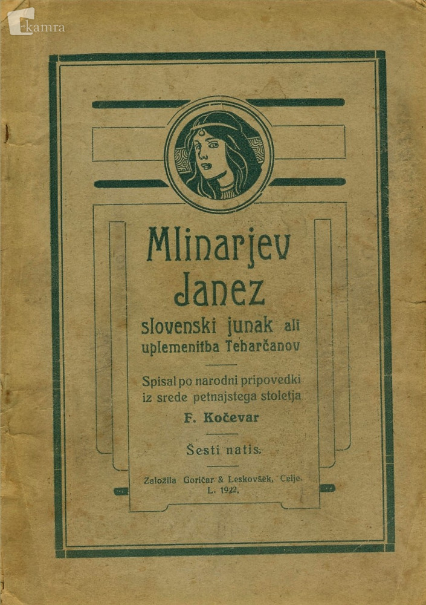 Zgodovinski roman
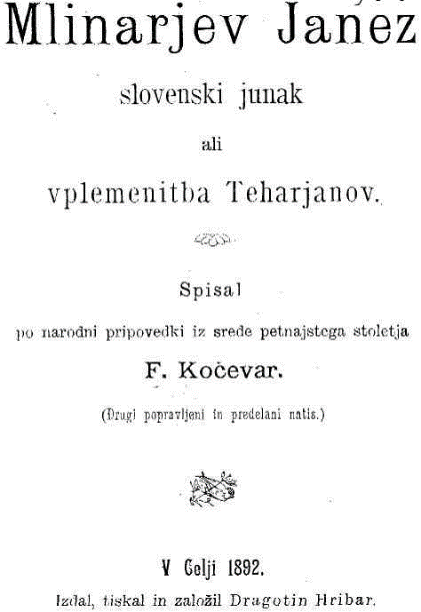 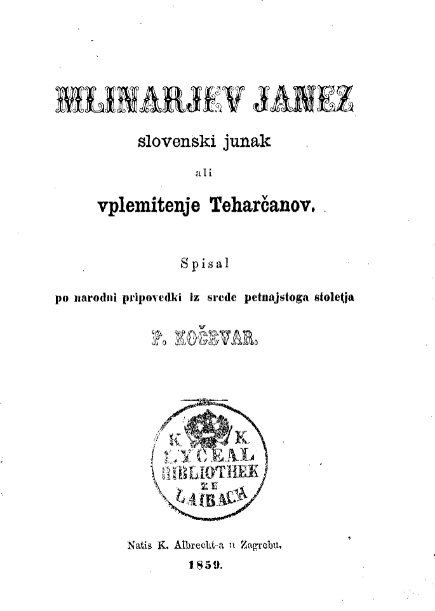 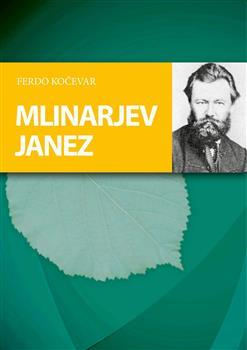 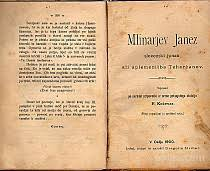 Zgodovinski roman
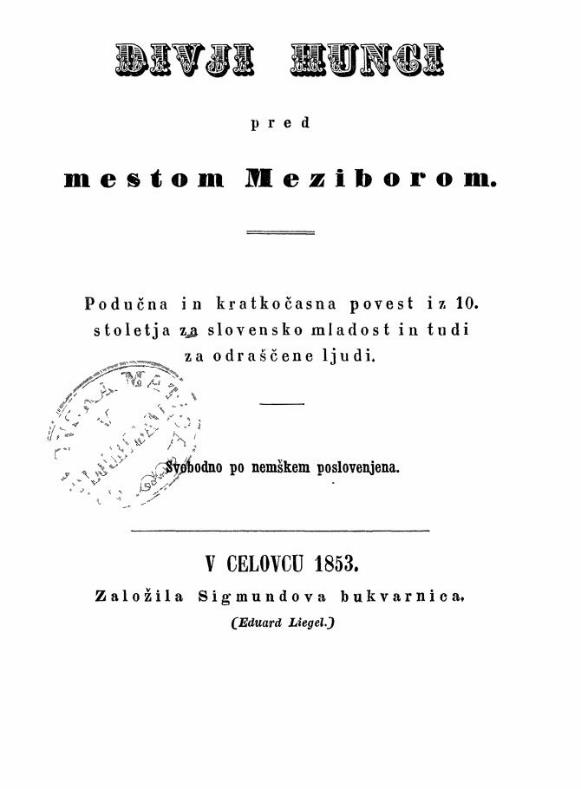 Kmečka povest
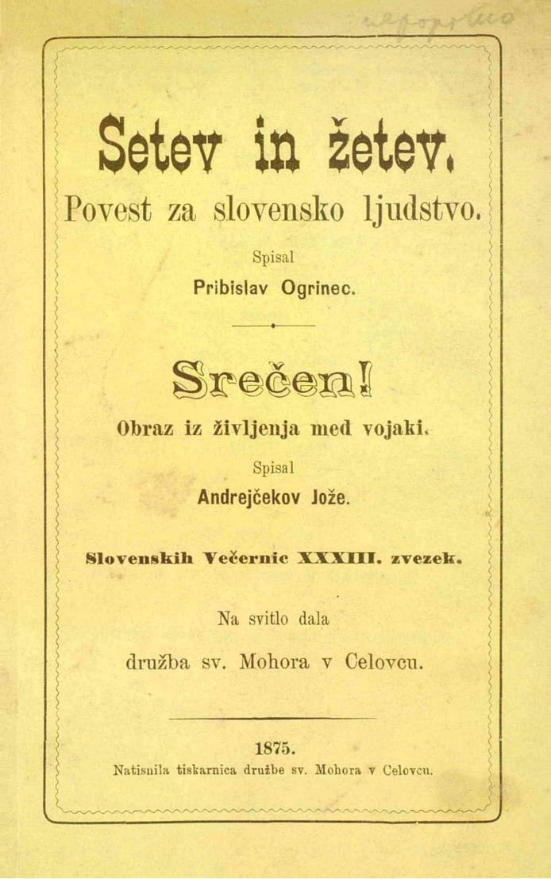 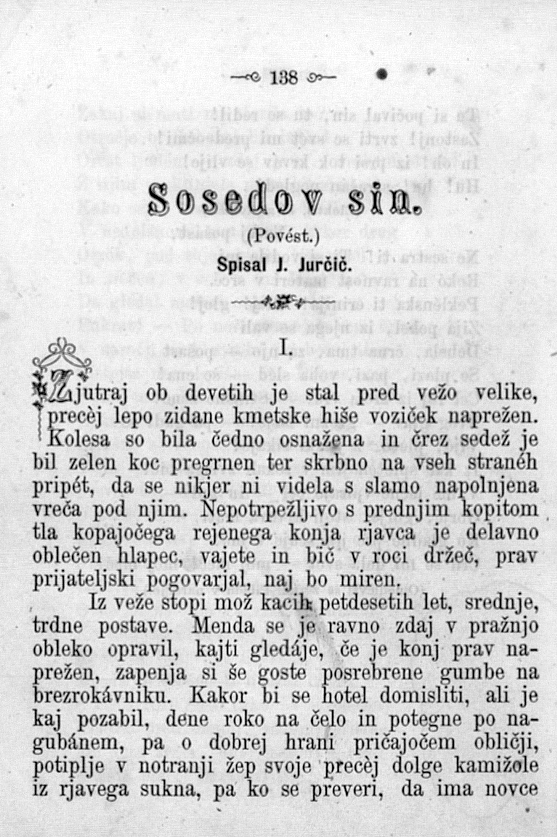 Pustolovski roman
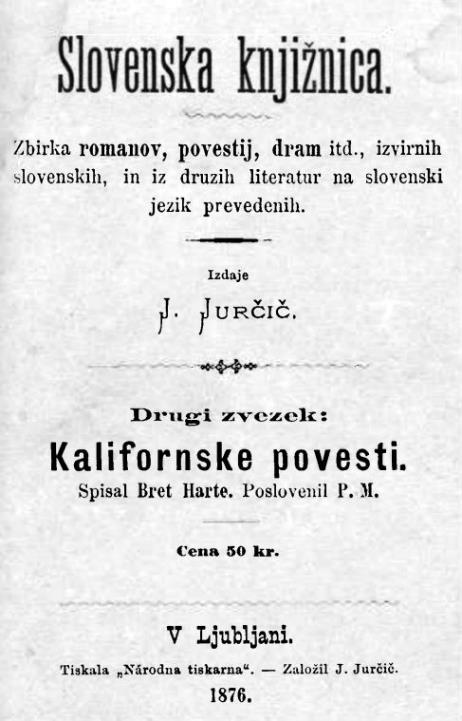 Robinzonade
Roparske povesti
Piratske povesti
Divjezahodne povesti
Zgodovinske povesti
Kriminalne povesti
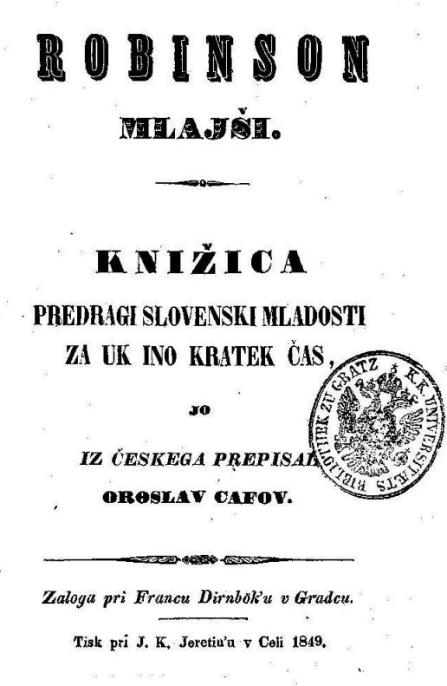 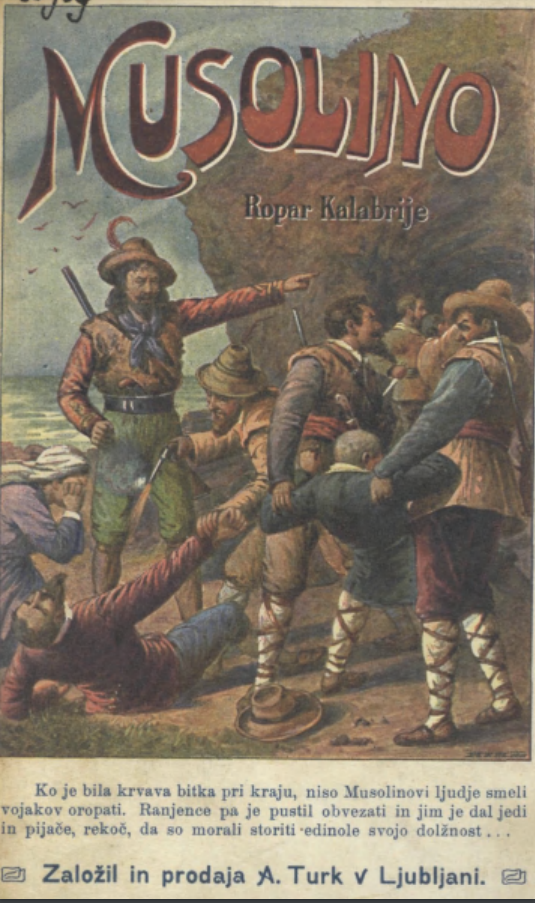 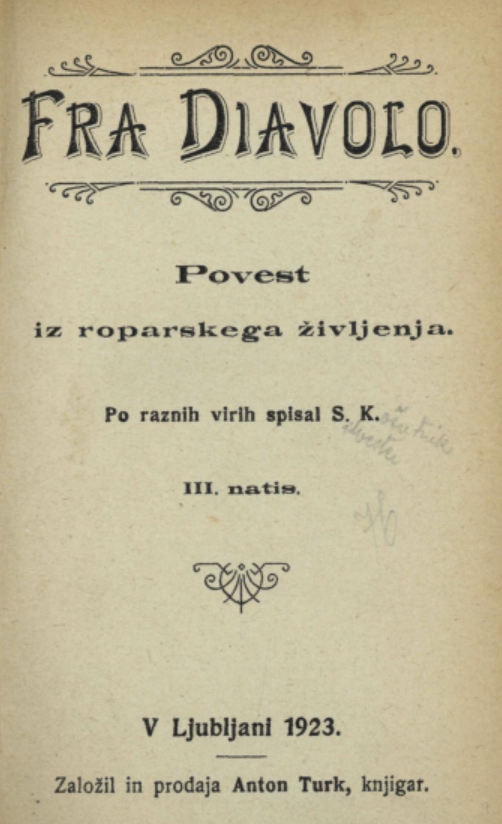 Roparska povest
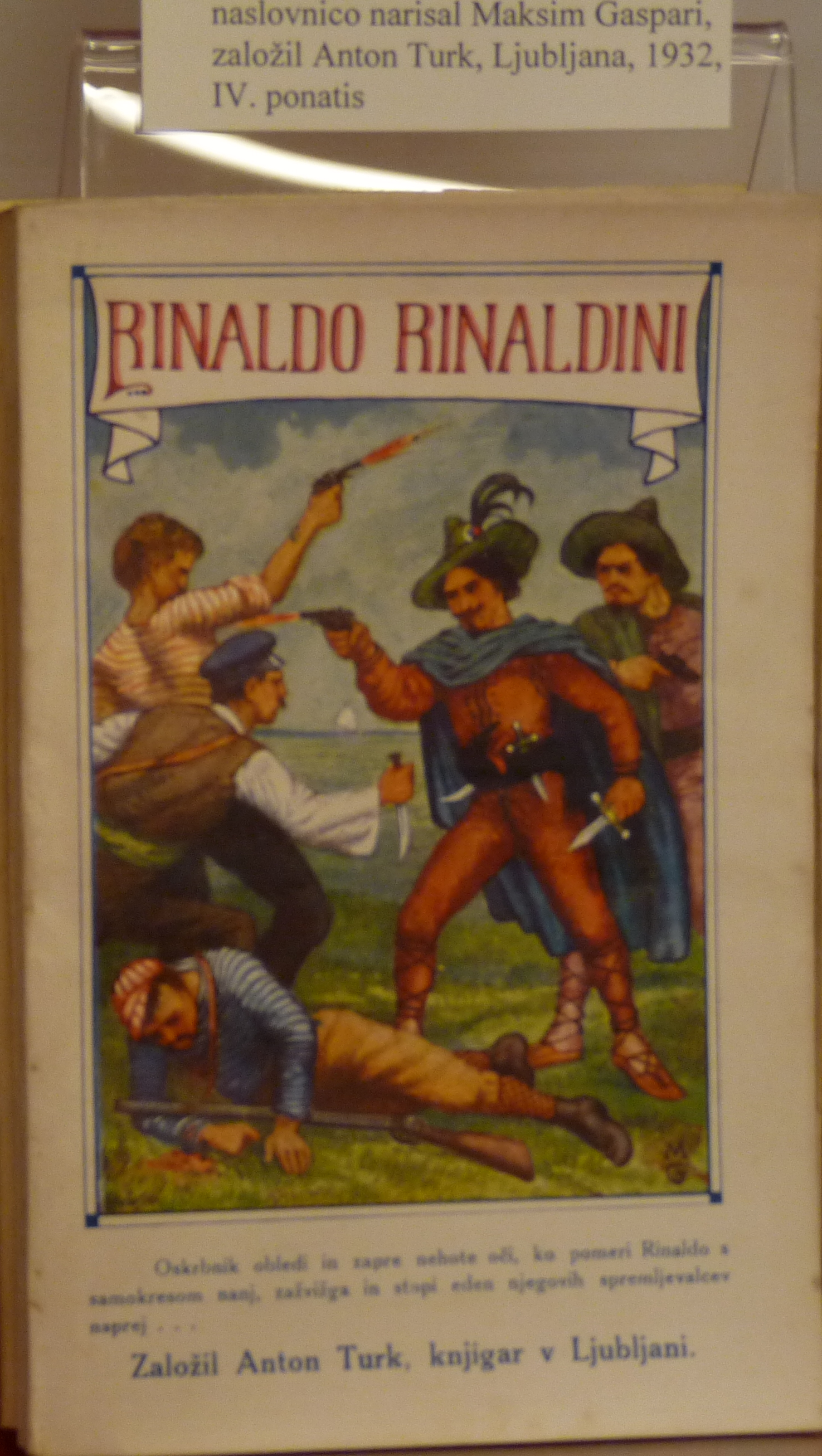 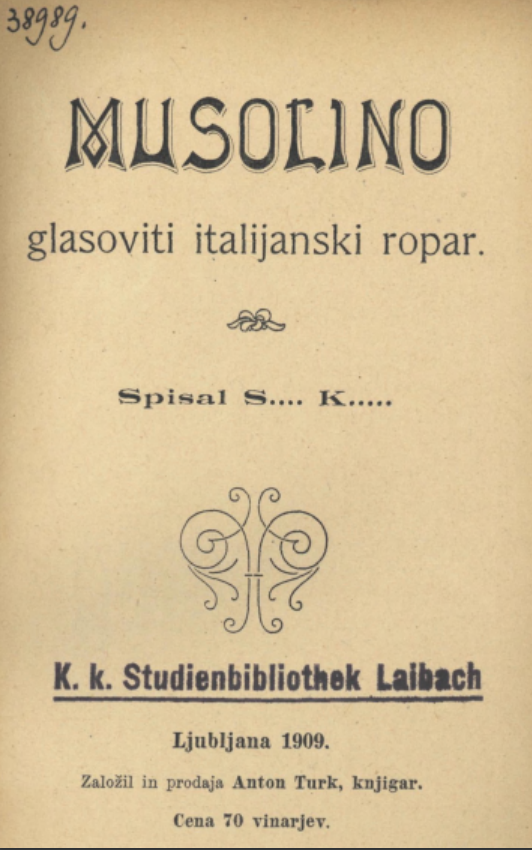 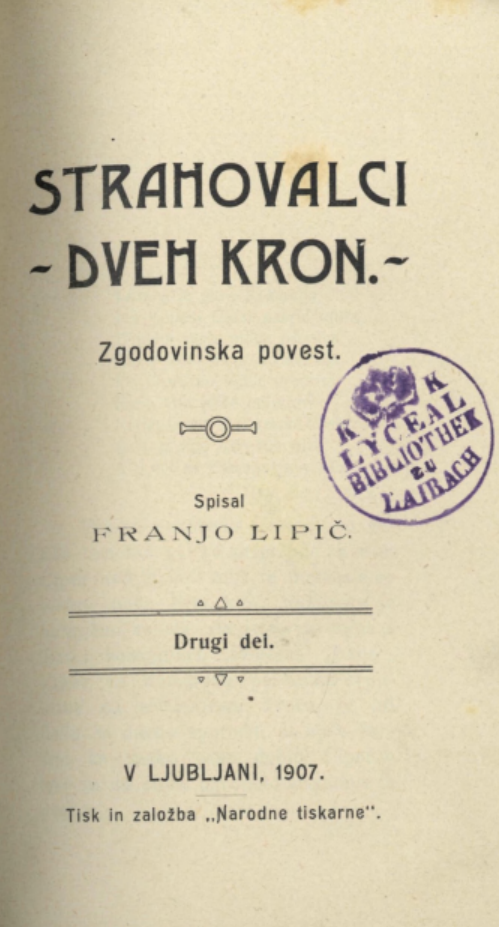 Piratska povest
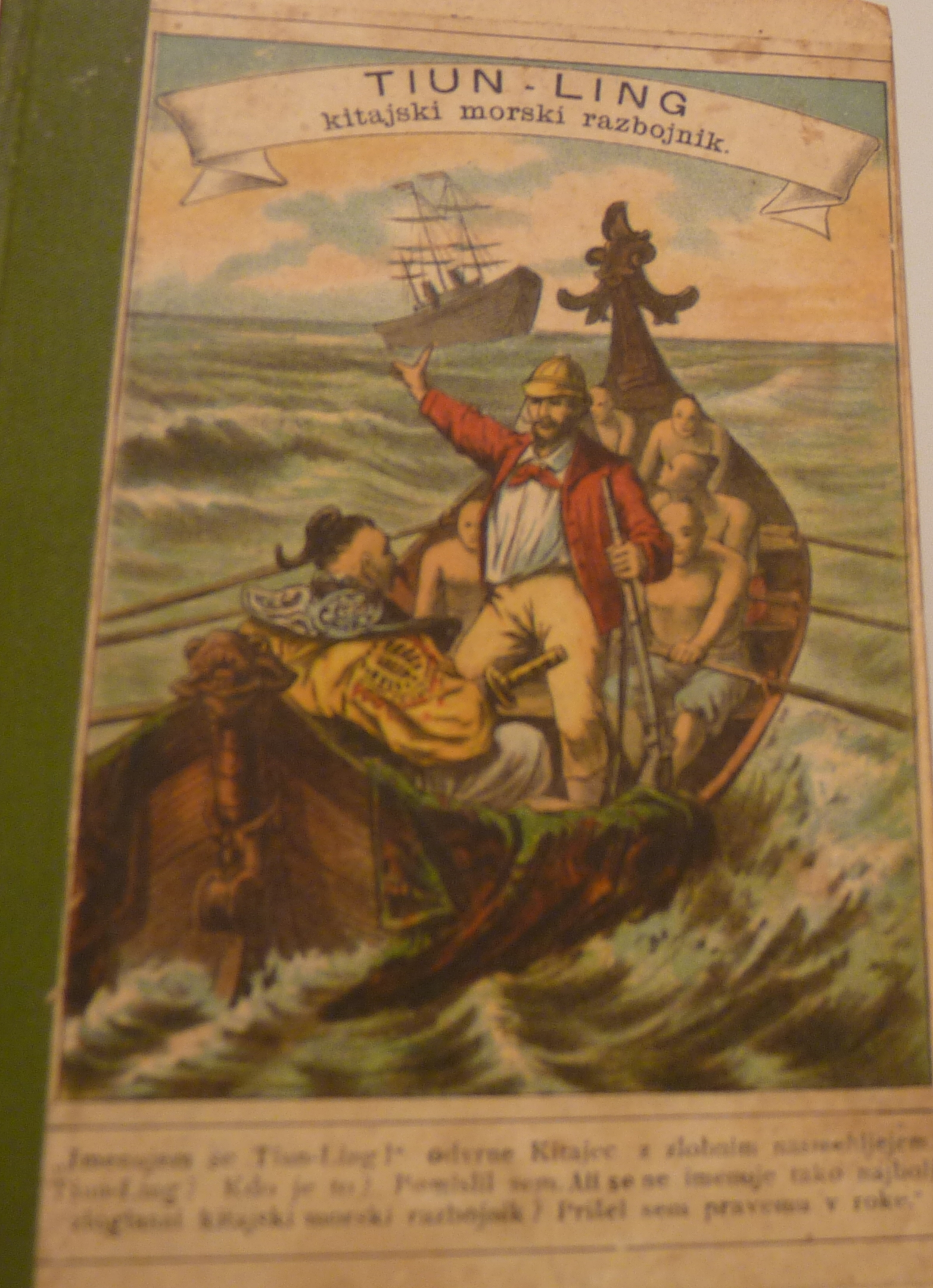 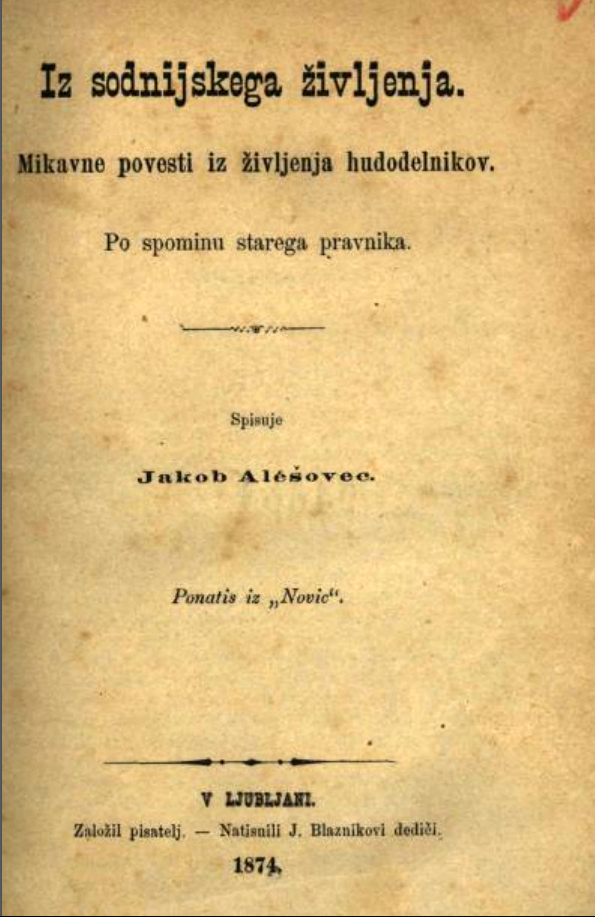 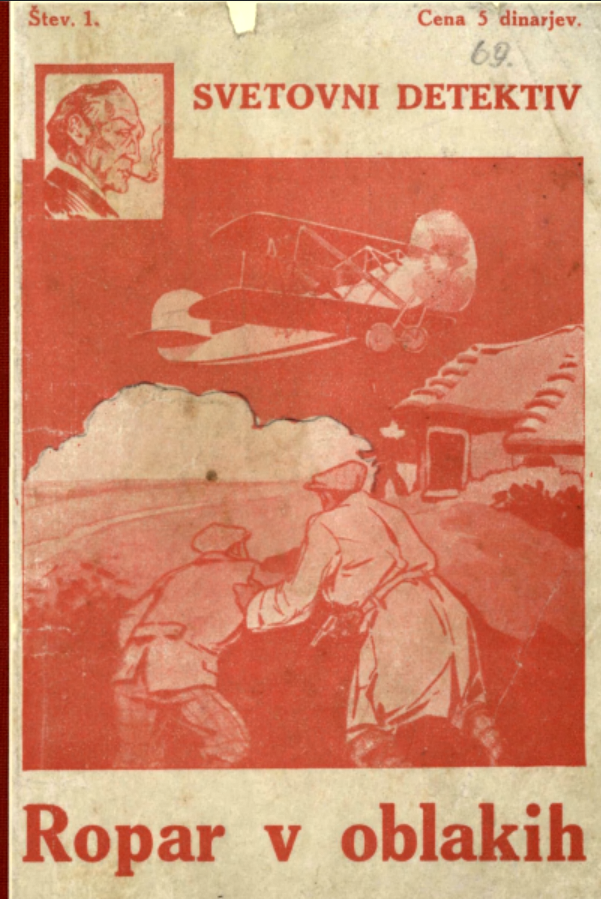 Kriminalni roman
ZF
Biografski roman
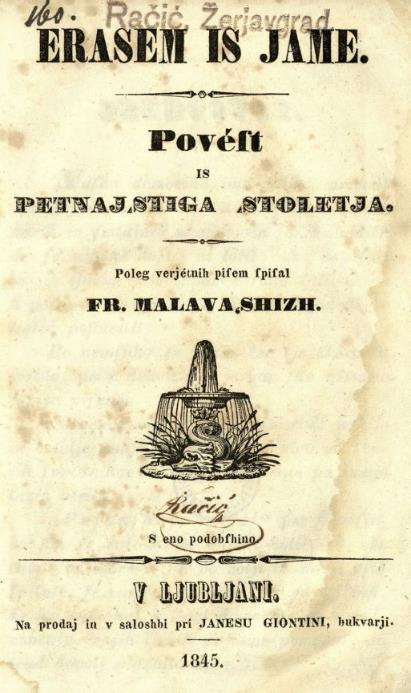 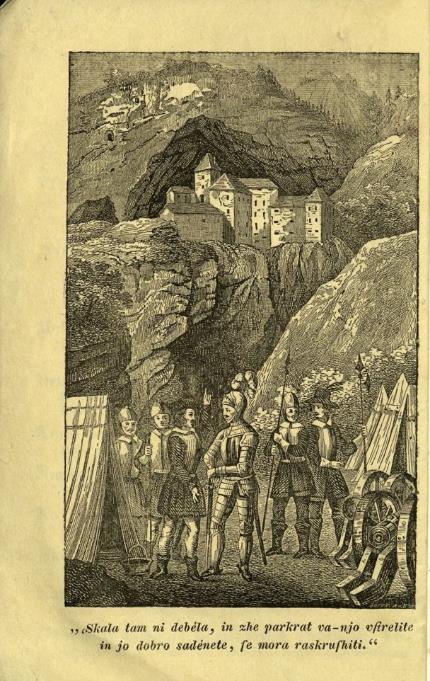 Vojni roman
Humoristični roman
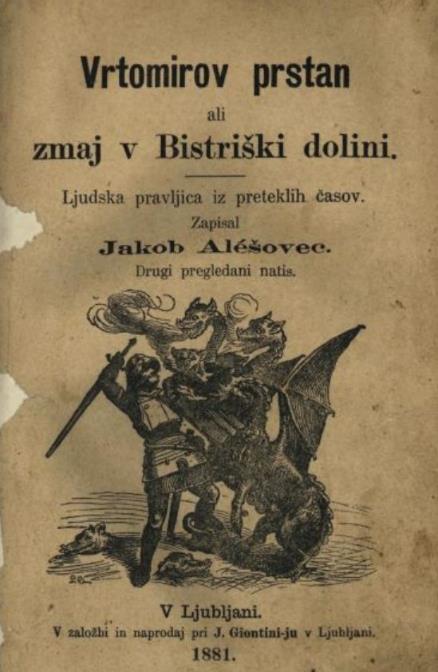 Viteški roman
Opus Miroslava Malovrha
Opus Jožefa Urbanije 
Ivan Lah: Angelin Hidar
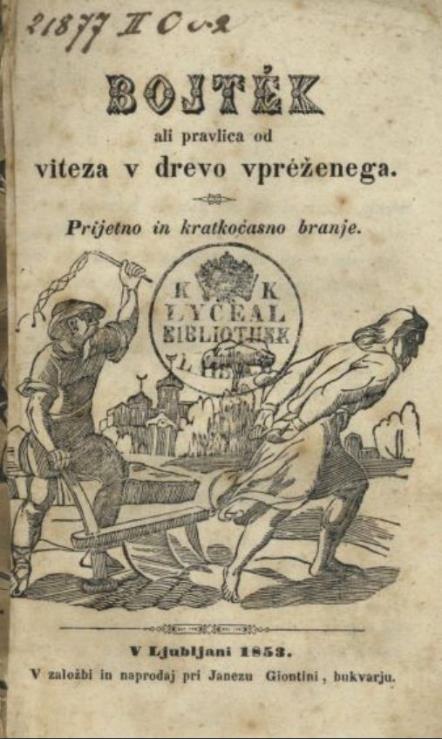 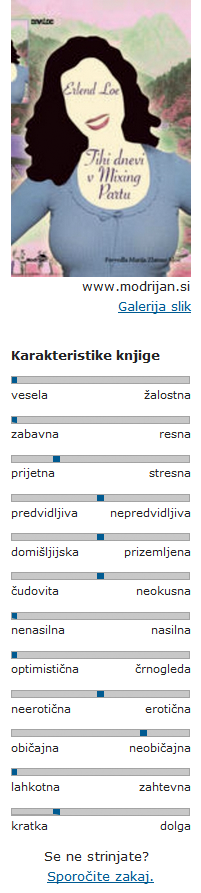 Bi bilo mogoče nekatere karakteristike knjige združiti ... in druge dodati?
vesela : žalostna + optimistična : črnogleda
zabavna : resna + lahkotna : zahtevna
prijetna : stresna
predvidljiva : nepredvidljiva
domišljijska : prizemljena + običajna : neobičajna
čudovita : neokusna 
nenasilna : nasilna
neerotična : erotična
kratka : dolga
+ ?
jezikovno skrbna : neskrbna
fabulativna : slogovno stremljiva
tradicionalna : netradicionalna
Sklep
Knjižnega leposlovja je na Slovenskem za petino vse knjižne produkcije, kar je mogoče obvladati zgolj s kolaborativnim množičenjem. Nagovarjam k povezovanju podobnih projektov. Vrednotenje knjig je legitimno ob zavesti, da so kriteriji subjektivni in spremenljivi. Bolj kot osebna vrednostna sodba so zaželeni podatki o časopisnih kritikah. Vodilo pri popisu naj ne bo izločanje ali filtriranje  s stališča določenega nazorskega, vzgojnega, artističnega ali lokalnega interesa, ampak odprtost za raznolike bralske interese. Potrudimo se do razmisleka, komu bi pa knjiga, ki meni sicer ni všeč, vendarle kaj pomenila. Cilj naj ne bo samo vzgoja rahločutnega bralca, ampak vzgoja piscev: popisovalcev, komentatorjev, predelovalcev.